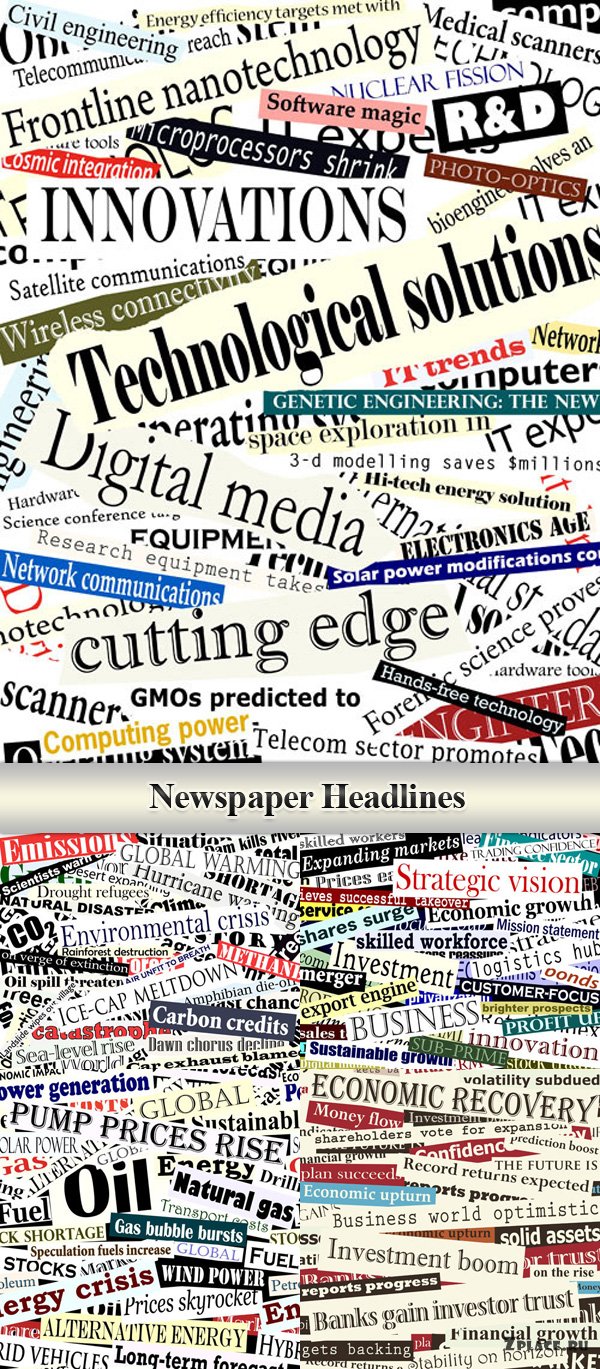 Типы заголовков в печатной прессе
Виды заголовков
Обыкновенный заголовок: дает первичное представление о теме и содержании публикации. 
Подзаголовок (чаще всего тематический): 
уточняет, поясняет, иногда развивает стоящий над ним заголовок. 
может указывать и характер газетного выступления, источник получения информации (например, от нашего собственного корреспондента) и др. 
Внутренний подзаголовок: название раздела, части крупного текста.
Рубрика (надзаголовок): указывает на раздел или тематический блок газеты.
Лид: первый вводный абзац публикации, содержащий опорный факт сообщения.
Качества хорошего заголовка:
вызывающий интерес,
оригинальный, 
напрямую связанный с темой статьи,
отражающий реальный факт или цитату.

Заголовки «Esquire»:
Что-то тут не чисто
Американка Лорен Силберман фотографирует помещения, в которых недавно закончились вечеринки.

Сдвиг по фразе
Esquire предлагает определить, кому принадлежит цитата: государственному деятелю или диагностированному сумасшедшему.
Типы заголовков
Заголовок-хроника (информирование):
«Космонавт попал в Книгу рекордов Гиннесса»;
Заголовок-цитата (в интервью) : 
«Александр Масляков-младший: Отец не дал назвать меня Кавээном!».
Заголовок-перефраз (ирония): 
«О бедных собаках замолвите слово».
Заголовок-обращение (побуждение):  
«Сбрось напряжение! Скажи стрессам нет!».
Заголовок-вопрос (игра с читателем): 
«К здоровым грипп не пристает?», «Как попасть в дом, который построил Джек?».